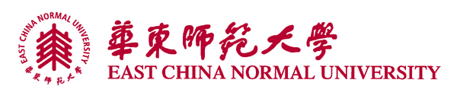 第一讲
数值积分及其应用
—— 梯形法与抛物线法
—— 圆周率计算
1
主要内容
数值积分及其应用
基本概念
 梯形法和抛物线法 
 自适应求积方法
 二重积分
 数值积分应用
2
数值积分
数值积分是计算数学的基础和核心，很多连续问题都需要通过数值积分才能转化为离散问题。
数值积分内容非常复杂，也非常丰富，特别是弱奇异积分，奇异积分，超奇异积分，或者被积函数是急剧震荡或急剧衰减的。
对于高维积分，由于维数效应，计算复杂度往往随维数指数增长，如何高效地计算高维积分，仍然是计算数学的一大难题。
3
n 充分大，x  充分小
定积分的近似
定积分的定义
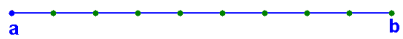 4
定积分几何意义
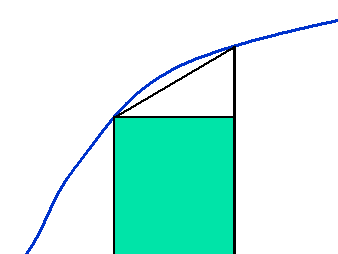 5
复合梯形法
曲边小梯形的面积可以由直边小梯形的面积来近似
整个曲边梯形的面积：
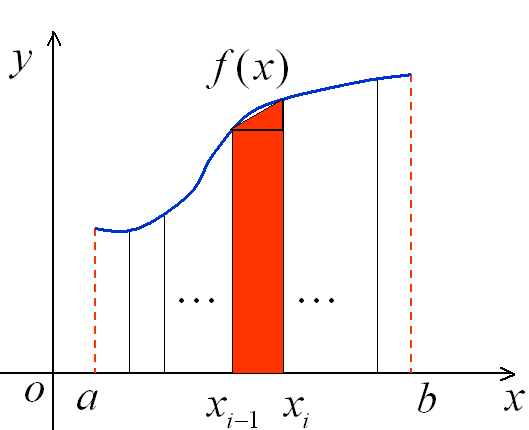 6
梯形法
如果我们 n 等分区间 [a, b]，即令：
则
复合梯形公式
n=1时，梯形公式：
7
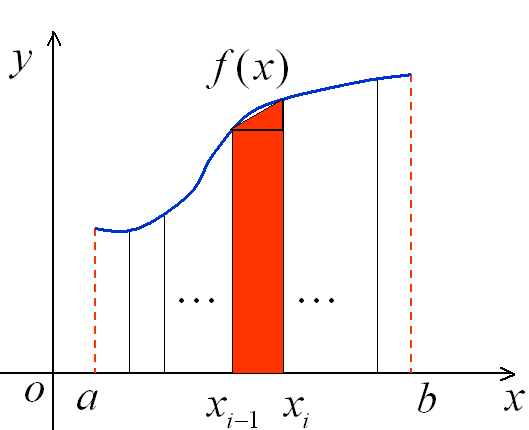 抛物线法
n 等分区间 [a,b] ，得
计算节点和中点上的函数值：
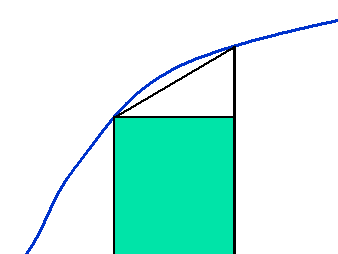 在区间 [xi-1,  xi] 上，用过以下三点
用抛物线代替该直线，计算精度是否会更好？
的抛物线来近似原函数  f (x) 。
8
抛物线法
设过以上三点的抛物线方程为：
y =  x2 +  x +   =  pi (x)
则在区间 [xi-1, xi] 上，有
9
抛物线法
相加后可得：
复合抛物线（辛普生，Simpson）公式
n=1时，抛物线公式：
10
误差分析
定理：设 I 是定积分精确值，Tn是由复合梯形法计算出来的近似值，若 f(x)C2[a, b]，则存在 (a, b)，使得
定理：设 I 是定积分精确值，Sn 是由复合抛物线法计算出来的近似值，若 f(x)C4[a, b]，则存在 (a, b)，使得
注：抛物线法事实上使用了 2n+1 个节点
11
应用举例
问题：如何计算圆周率  的值？
在 Matlab 中可以显示任意精度的  的值
vpa(pi,20)  % 显示 20 位有效数字
Pi=3.14159265358979323846264338327950288419716939937510582097494459230781640628620899862803482534211706798214808651328230664709384460955058223172535940812848111745028410270193852110555964462294895493038196442881097566593344612847564823378678316527120190914564856692346034861045432664821339360726024914127372458700660631558817488152092096282925409171536436789259036001133053054882046652138414695194151160943305727036575959195309218611738193261179310511854807446237996274956735188575272489122793818301194912983367336244065664308602139494639522473719070217986094370277053921717629317675238467481846766940513200056812714526356082778577134275778960917363717872146844090122495343014654958537105079227968925892354201995611212902196086403441815981362977477130996051870721134999999837297804995105973173281609631859502445945534690830264252230825334468503526193118817101000313783875288658753320838142061717766914730359825349042875546873115956286388235378759375195778185778053217122680661300192787661119590921642019893809525720106548586327886593615338182796823030195203530185296899577362259941389124972177528347913151... ... ... ...
12
 的计算：刘徽割圆
刘徽割圆法
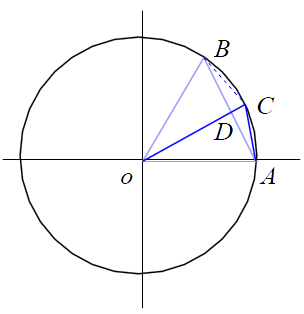 （公元 263 年）
从正六边形开始，逐步求边长与面积
设 62n 的正多边形的边长为 an
    通过递推计算可得（单位圆）
三角形 OAC 的面积为：
计算到正 96 边形时，得到 3.14
13
 的计算：幂级数展开
幂级数展开
两边积分
令 x = 1
n 很大时精度仍不高
14
 的计算：快速公式
快速计算公式
和              的展开式的收敛速度都比              快得多
Machin 公式，1706
15
 的计算：积分法
积分法
复合梯形法
复合抛物线法
16
 的计算：其他方法
Monte Carlo 法：Buffon 投针实验
Ramanujan（拉马努金）公式： （每项大约可增加 8 位有效数字，需使用 FFT）
Chudnovsky 公式：（每项大约可增加 14 位有效数字，需使用 FFT）
17
 的计算：其他方法
算术几何平均值 (Arithmetic-Geometric Mean, AGM)
（需使用 FFT，每迭代一次有效位数乘 2）
18